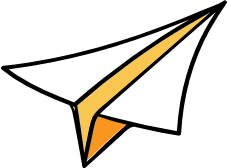 Grammar
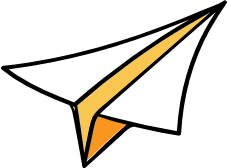 MG2
Unit 1
Grammar
Done by : Entisar AL-Obaidallah
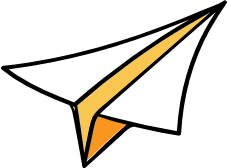 Lesson Goals
1
3
2
Use
Join
Use
The construction preposition+ gerund correctly
Sentences using Althought , Even thought , In spite of , As soon as & When
So ……that to express result of degree
Our Grammar Rules Today
1
4
2
3
Preposition+ Gerund
So ……( That)
Althought , Even Thought , In Spite of
As Soon as , When
Preposition +Gerund ( V+ing)
Listen & Discuss
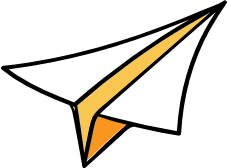 Prepositions can be followed by nouns , pronouns , or gerund .
Examples:
I apologize for forgetting  her graduation day  .
I apologize to Saraa.
I apologize to her.
nonn
pronoun
gerund
There are some verbs followed by certain prepositions:
Ask
decide
apologize
Look forward
More Examples of Verb + Preposition
There are some verbs followed by certain prepositions:
1
2
Lookforward to
Dreaming of
Apologize for
Thinking of
I am thinking of moving to a new house .
I apologize for arriving late .
I look forward to having a job .
I am dreaming of becoming a doctor one day
3
4
There are some verbs followed by certain prepositions:
5
6
Insist on
Asked aout
Decided against
Succeeded in
I am thinking of moving to a new house .
I apologize for arriving late .
I look forward to having a job .
I am dreaming of becoming a doctor one day
7
8
There are some adjectives followed by certain prepositions:
tired
adjective
2
I’m tired of waiting 
for an answer
1
I’m used to  having
Coffee at breakfast
used
adjective
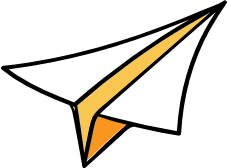 Let’s Practice :
Listen & Discuss
Open your work book p.2 , exercise E
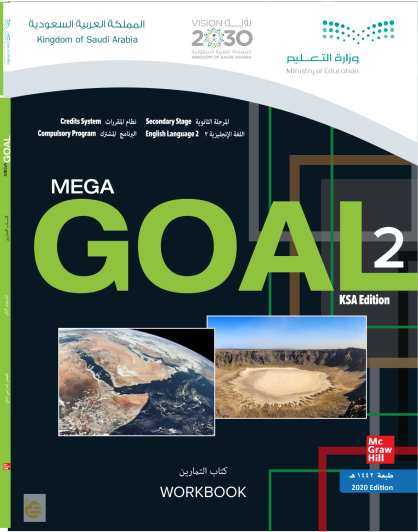 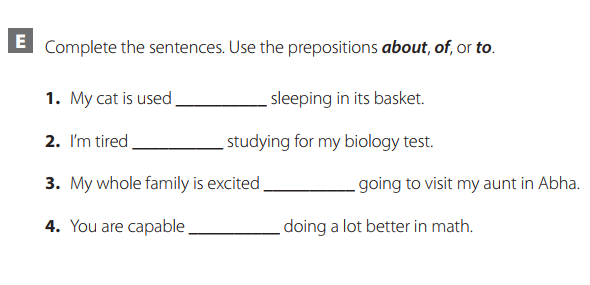 to
of
about
of
Although , Even Thought , In Spite of
Preposition +Gerund ( V+ing)
All of them have similar meaning  and they used to express a contrast between two ideas ..
But  there is a difference in the structure used with them
Although  & even thought introduce a clause that has subject + verb
Form : Although + Subject + Verb
          Even thought + Subject + Verb
In Spite of  followed by a noun or gerund 
 Form : In spite of + noun
                               + v-ing
Although , Even thought , In spite of
Note :
When the although – even thought & in spite of  clause comes before the main clause (at the beginning of the sentence), we usually put a comma at the end of the clause .When the main clause comes first, we don’t need to use a comma .
Although
Even Thought
In spite of
Although he is intelligent , he can't get a job.
He can't get a job although he is intelligent.
Even thought it rained a lot , we enjoyed our vacation .
We enjoyed our vacation even thought it rained a lot .
In spite of the traffic , I arrived on time .
I arrived on time in spite of the traffic .
As Soon As - When
These conjunctions of time are not followed by future forms of verbs even though the verbs tell us about future time. The present is used instead.
Examples
future
2
present
1
future
present
I’ll call you  when I arrive .
I’ll tell you  as you as I know.
As Soon As
When
So…….( That)
So … (That)
Use so with an adjective or with many, much, few, or little to express result or degree.
Examples
action
2
result
1
action
result
There were so many cars ( that) I couldn’t 
find a place tp park
The movie was so  good ( that ) we saw it twice  .
So …………( That )
So ……………( That )
Let’s Practice :
Listen & Discuss
Open your student’s  book p.8 , exercise A
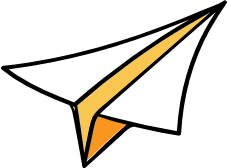 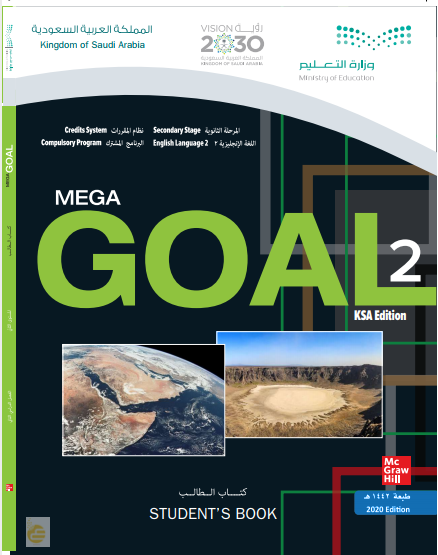 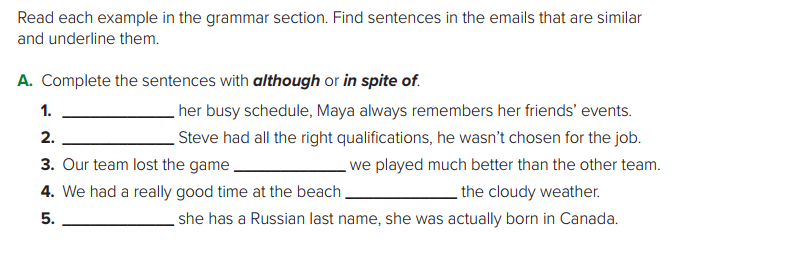 In spite of
Although
Although
In spite of
Although
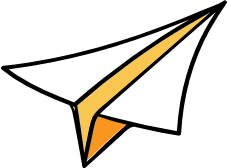 Look at your student’s book p.9 , exercise B
Let’s Practice :
Listen & Discuss
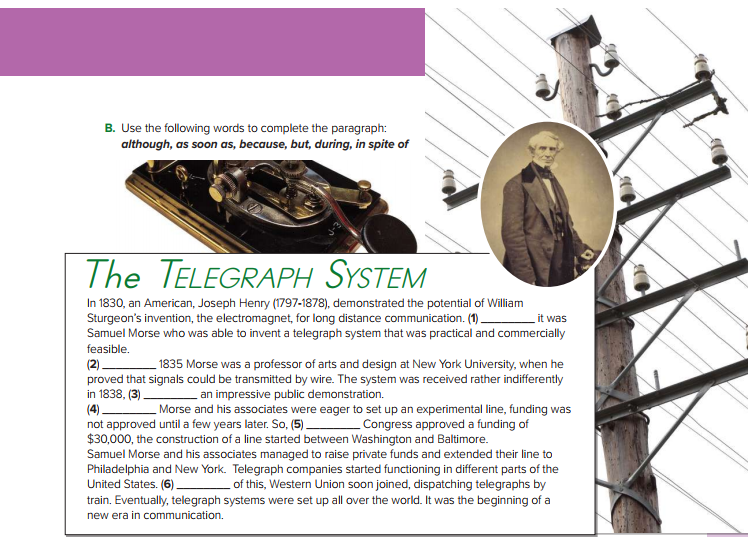 1-But
2-During
3- in spite of
4-Although
5- as soon as
6- Because
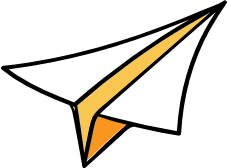 Let’s Practice :
Listen & Discuss
Look at your student’s book p.9 , exercise C
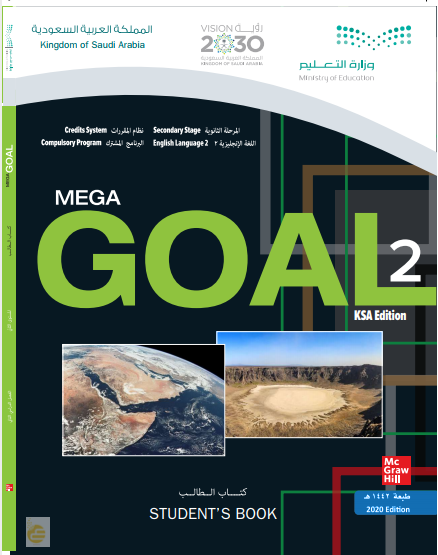 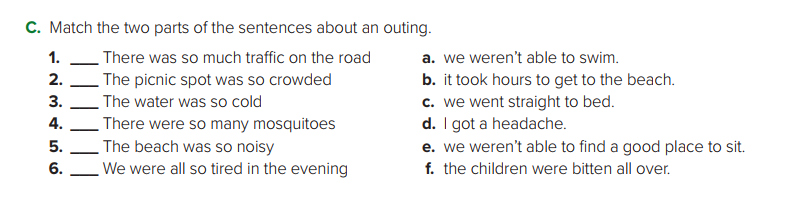 B
E
A
F
D
C
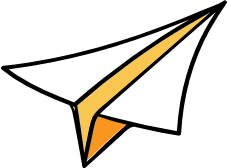 Let’s Practice :
Listen & Discuss
Look at your student’s book p.9 , exercise D
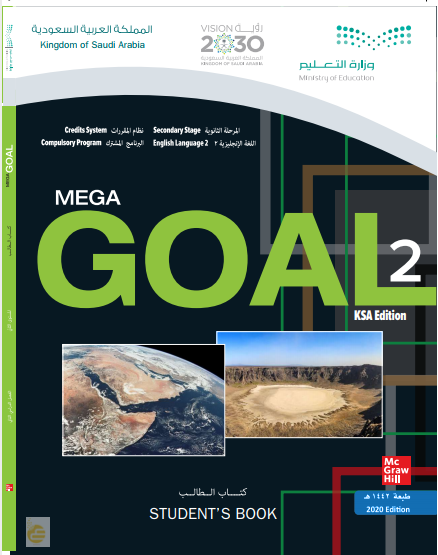 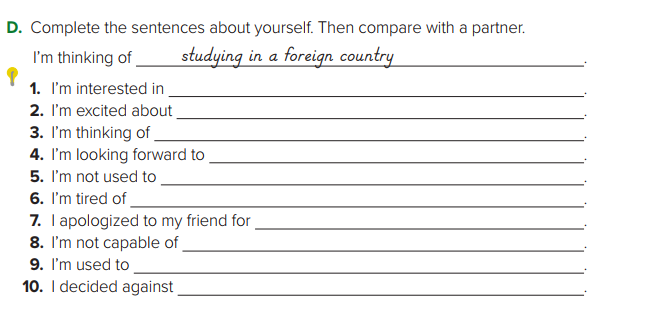 studying English
Going a way on vacation
Studying engineering
Going to your graduation ceremony
Speaking in public
Doing homework every night
Arriving late
Waking up early in the morning
Going to bed late at night
Going to the beach today
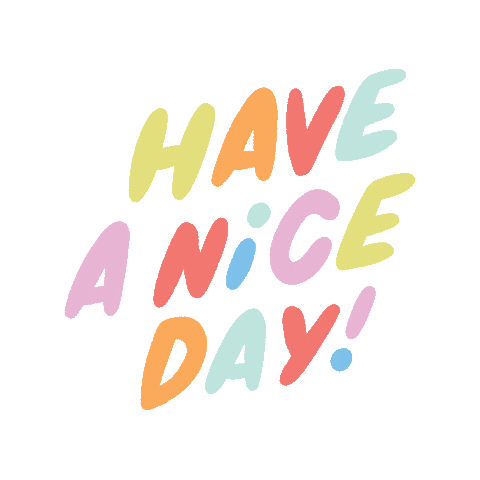